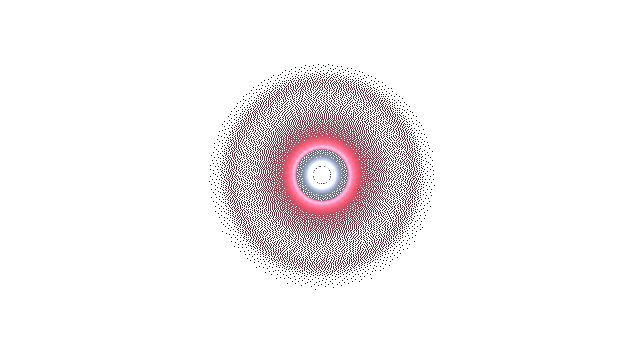 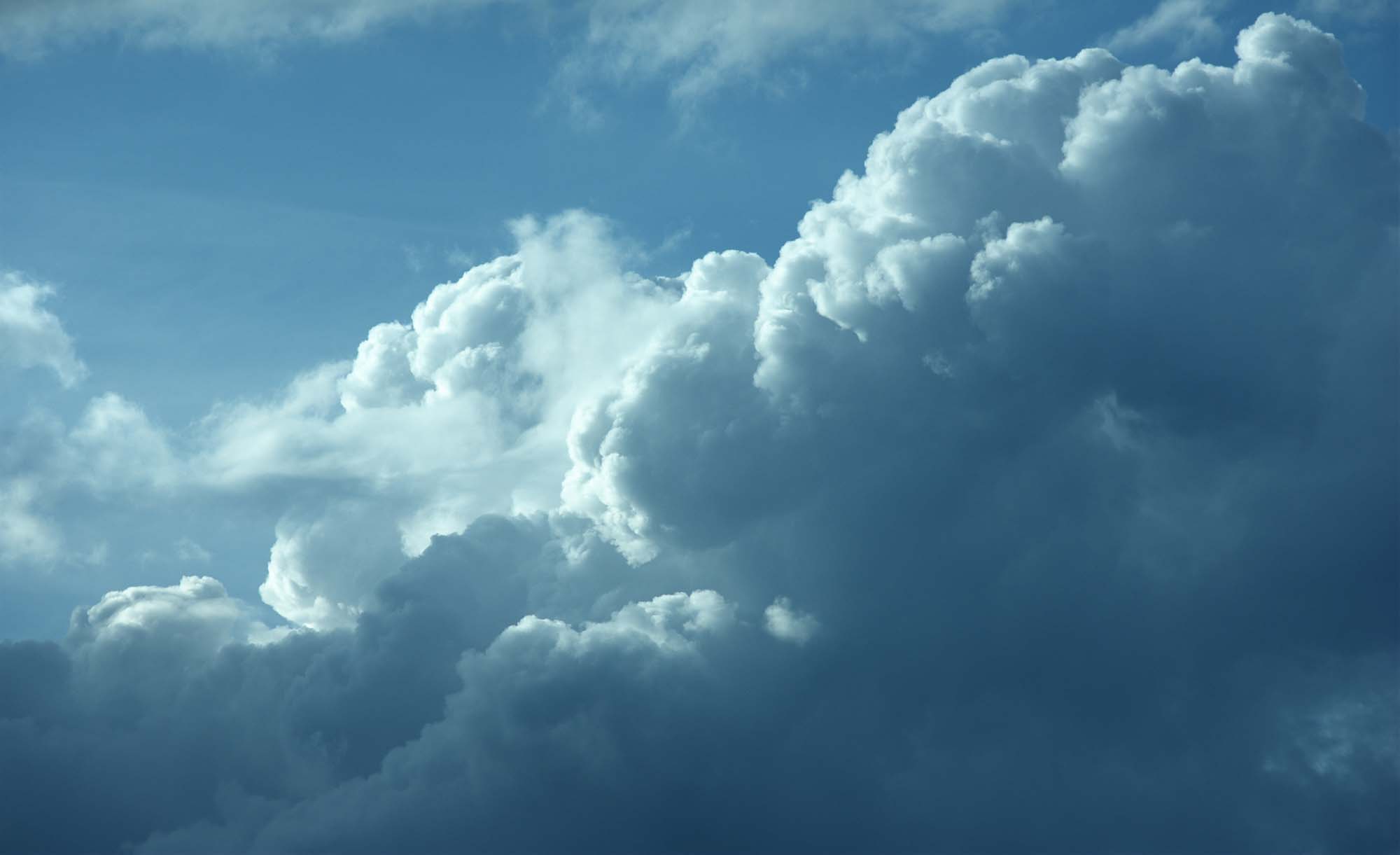 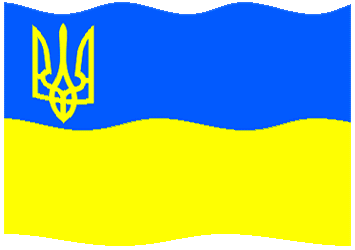 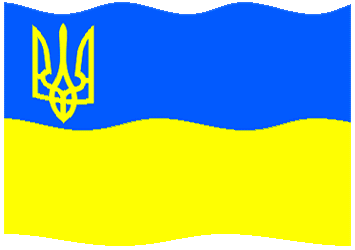 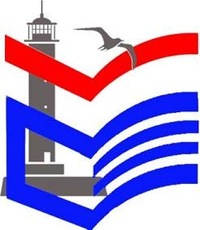 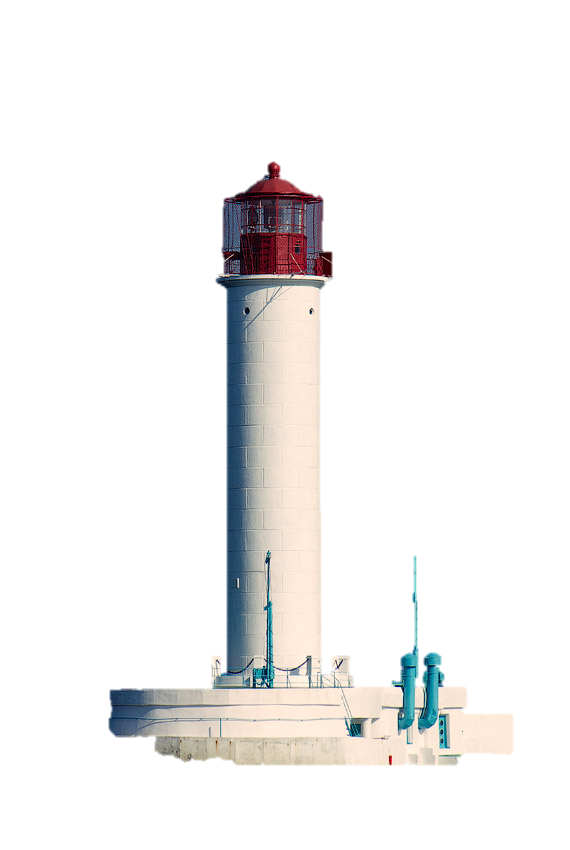 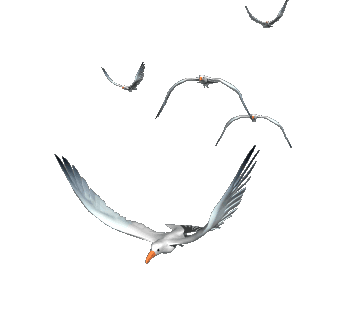 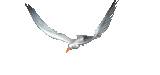 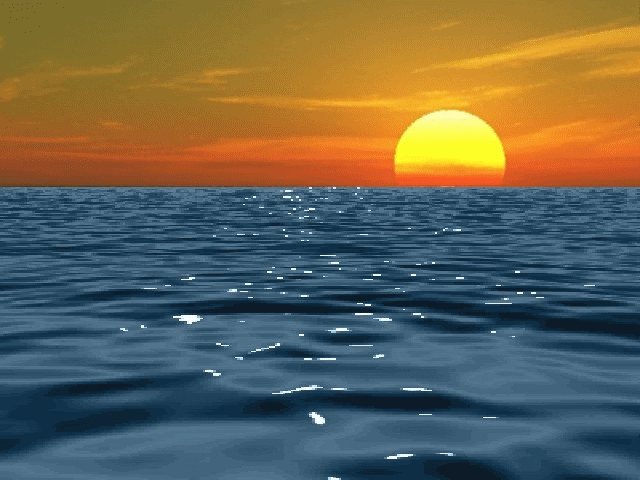 Одеський регіональний центр 
оцінювання якості освіти
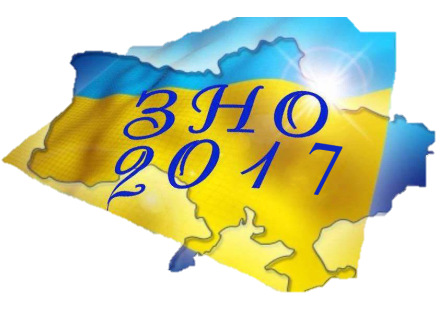 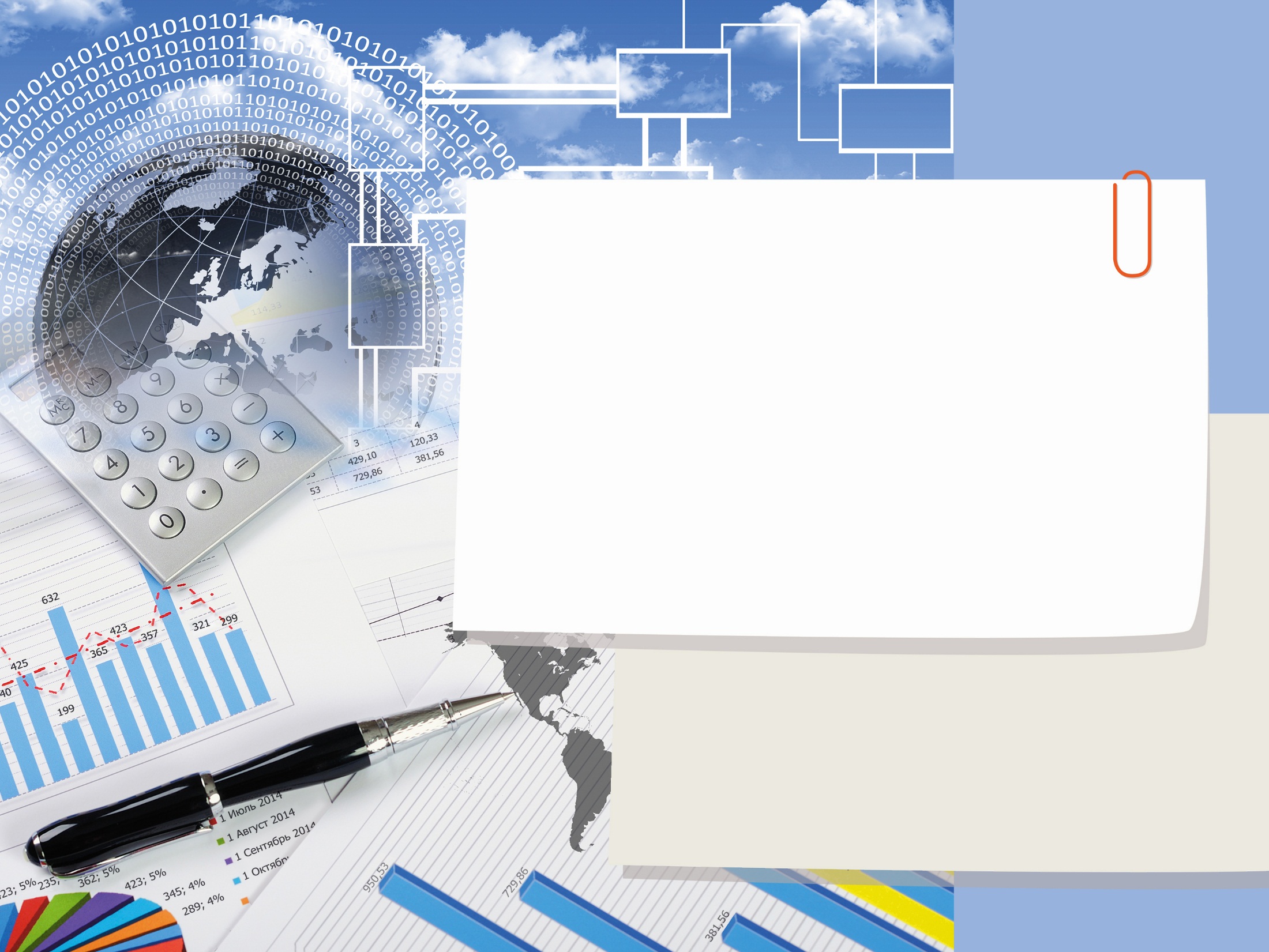 Організаційно-технологічні аспекти реєстрації для участі в ЗНО-2018
Інструктивно-методичний семінар-нарада
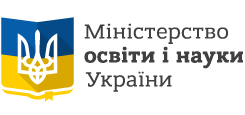 Наказ
від 31.07.2017                   № 1103 


«Деякі питання проведення в 2018 році зовнішнього незалежного оцінювання результатів навчання, здобутих на основі повної загальної середньої освіти»
зареєстрованого в Міністерстві юстиції України 
16 серпня 2017 р. за № 1014/30882  (Із змінами, внесеними згідно з наказом Міністерства освіти і науки № 1459 від 09.11.2017)
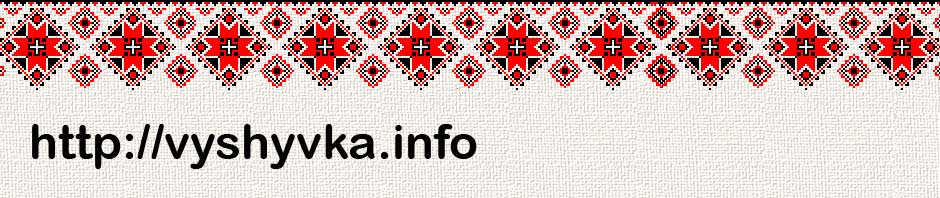 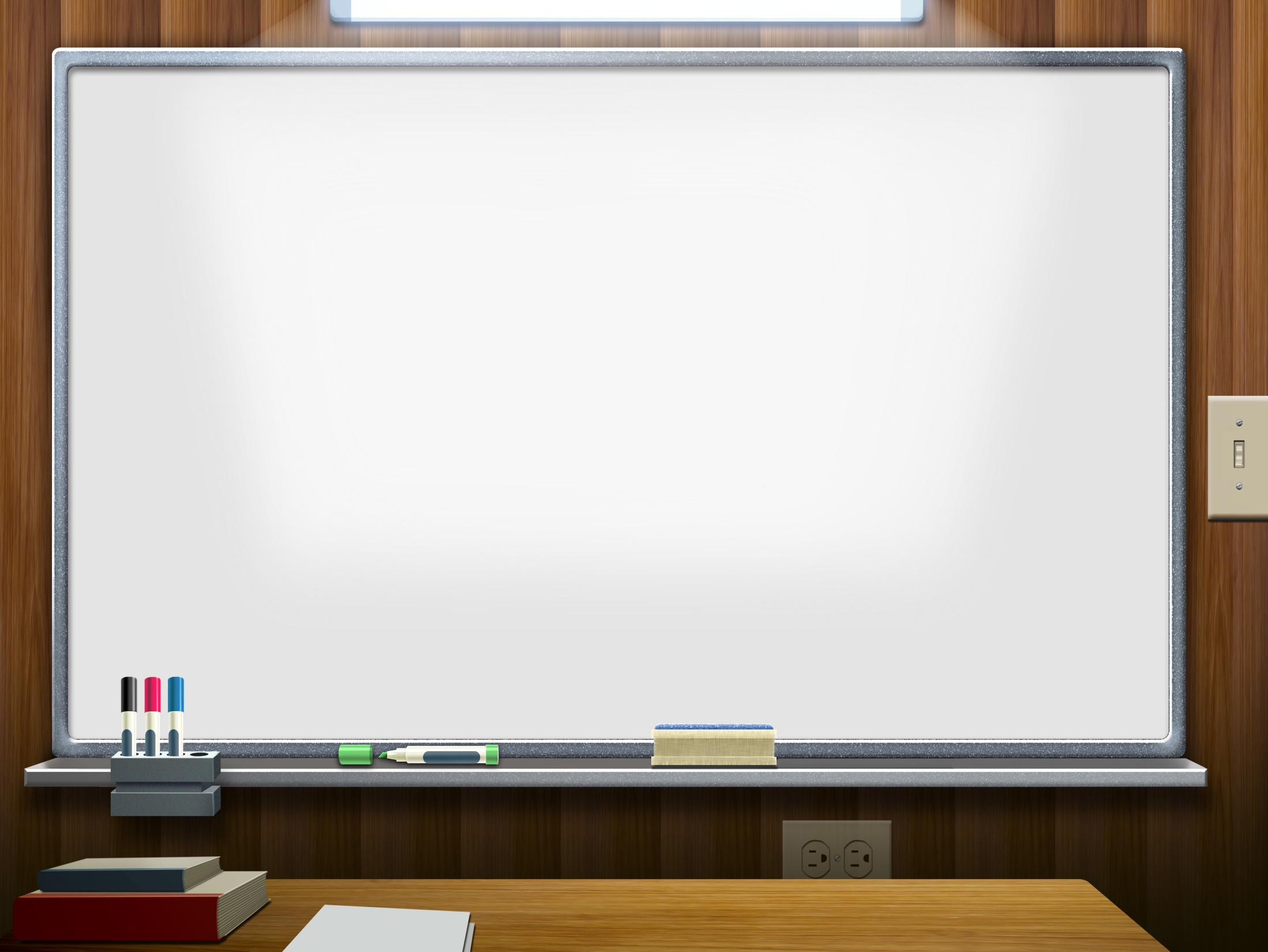 ЗНО-2018 пройде з одинадцяти предметів: 
українська мова і література, 
історія України, 
математика, 
біологія, 
географія, 
фізика, 
хімія, 
англійська мова, 
іспанська мова, 
німецька мова, 
французька мова.
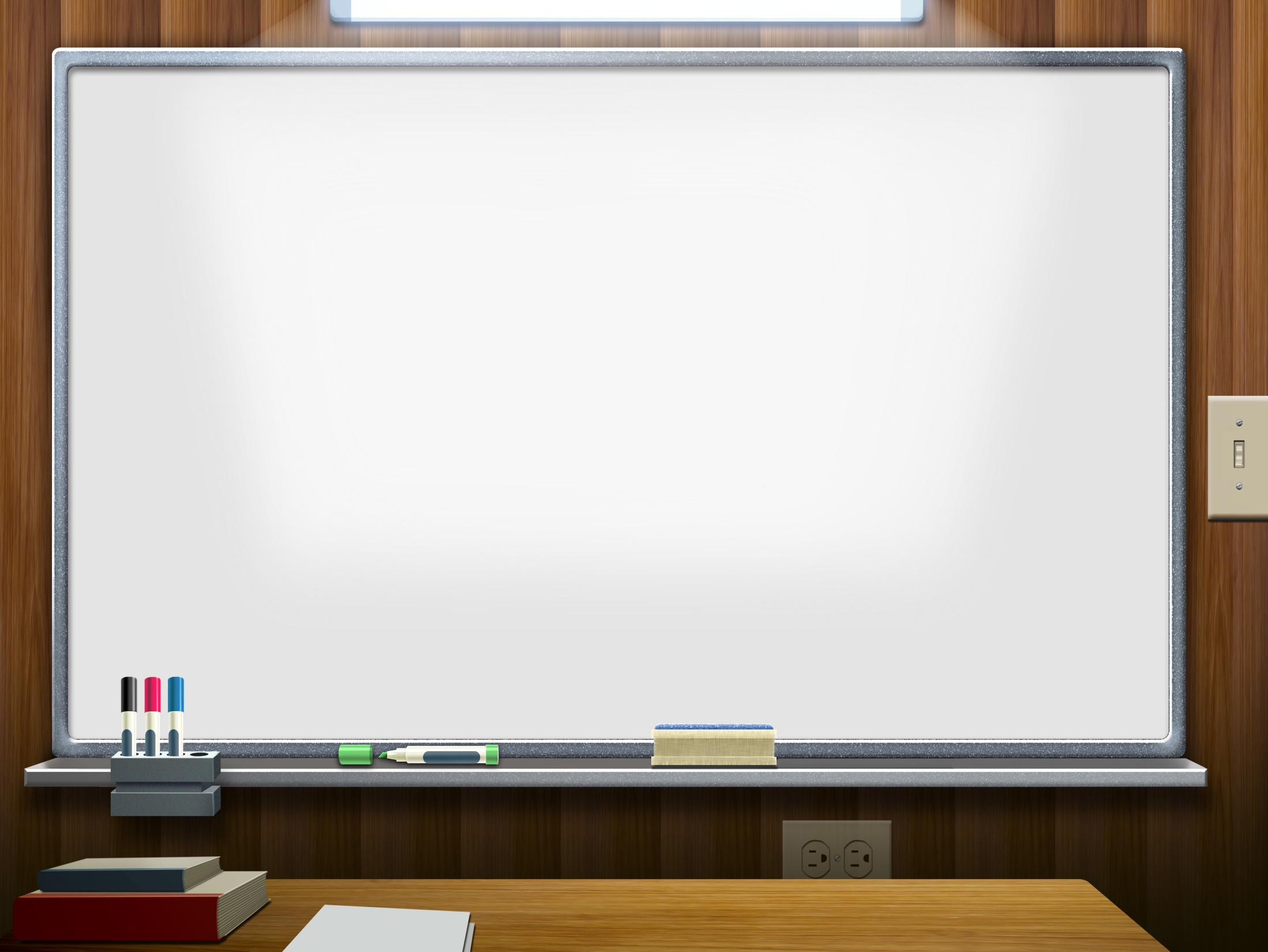 Відповідно до наказу МОНУ   № 1103 від 31.07.2017 кожен зареєстрований учасник має право скласти тести щонайбільше з чотирьох навчальних предметів!
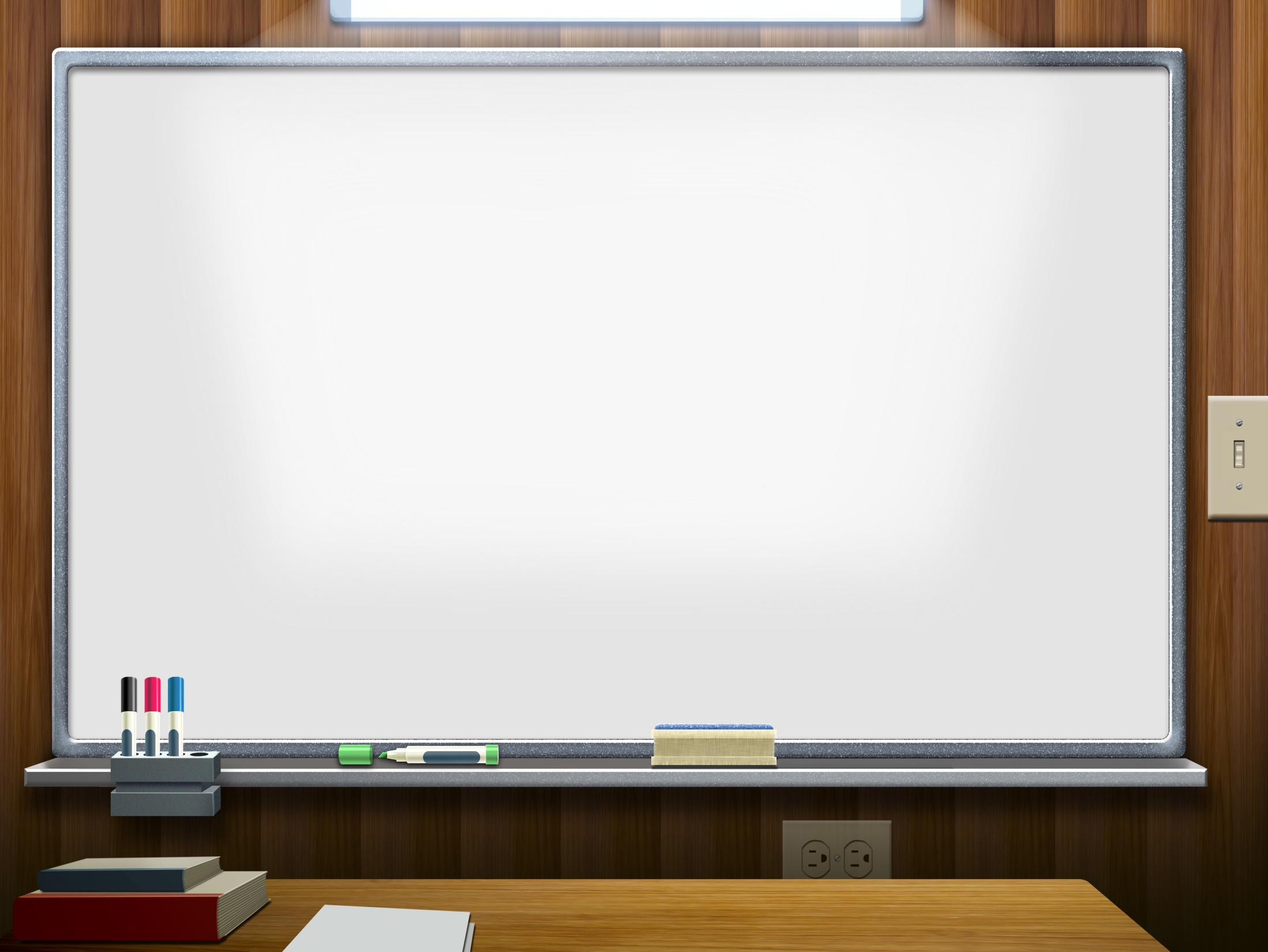 Випускникам старшої школи загальноосвітніх навчальних закладів 2018 року результати ЗНО з трьох навчальних предметів буде зараховано як результати державної підсумкової атестації.
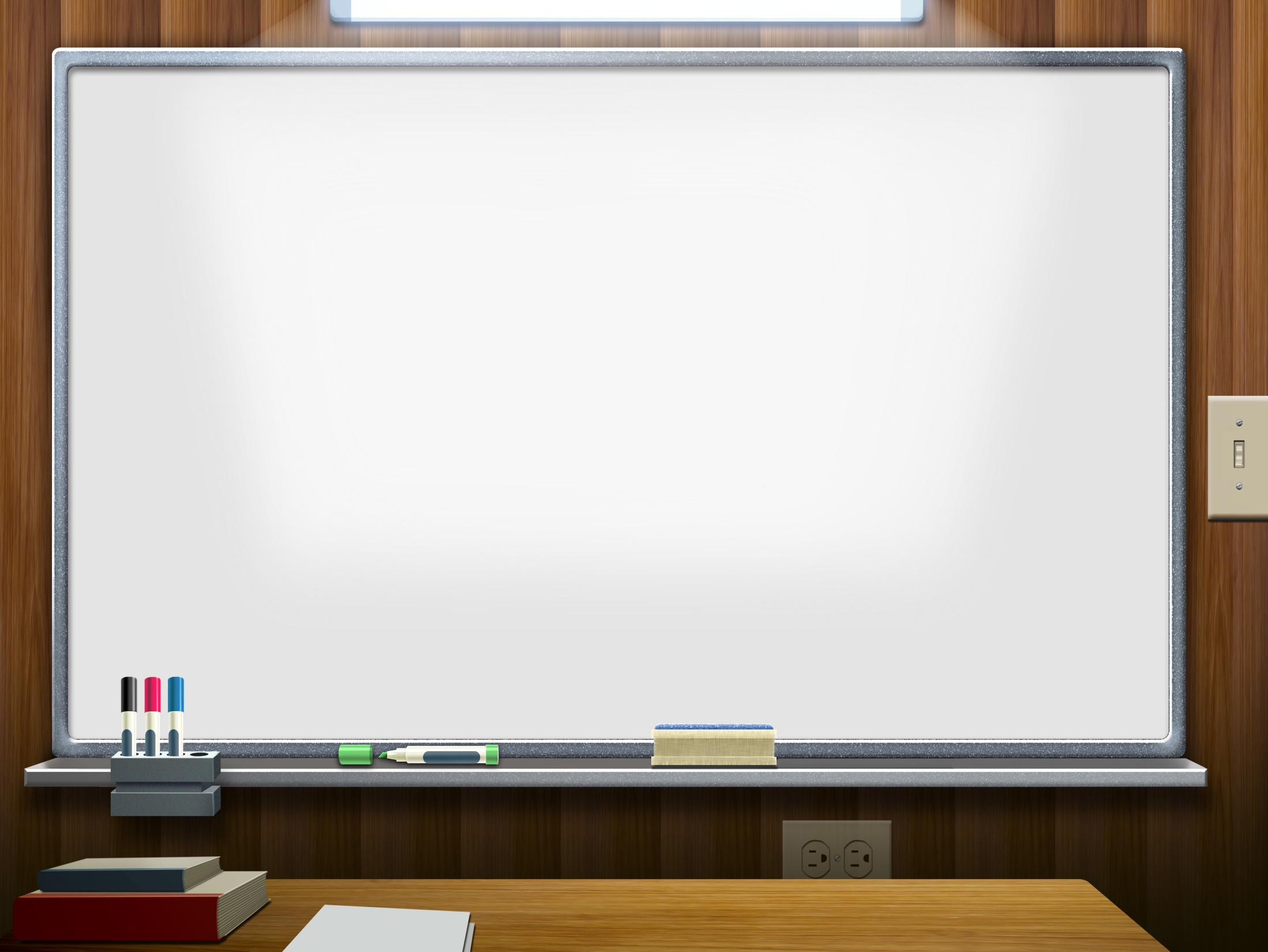 У 2018 році ДПА у формі ЗНО з української мови і літератури (українська мова) проходитимуть учні (слухачі, студенти) професійно-технічних, вищих навчальних закладів, які в 2018 році здобудуть повну загальну середню освіту.
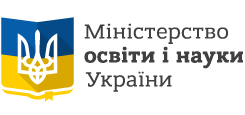 Наказ
від 31.10.2017                   № 1433


«Про затвердження Переліку навчальних предметів, із яких у 2017/2018 навчальному році проводиться державна підсумкова атестація студентів, які здобувають освітньо-кваліфікаційний рівень молодшого спеціаліста з одночасним завершенням здобуття повної загальної середньої освіти»
зареєстрованого в Міністерстві юстиції України 
22 листопада 2017 р. за № 1426/31294

Витяг з наказу:  
  2.Установити, що у 2017/2018 навчальному році державна підсумкова атестація студентів з предмета «українська мова» проводиться у формі зовнішнього незалежного оцінювання у строки, визначені Міністерством освіти і науки України.
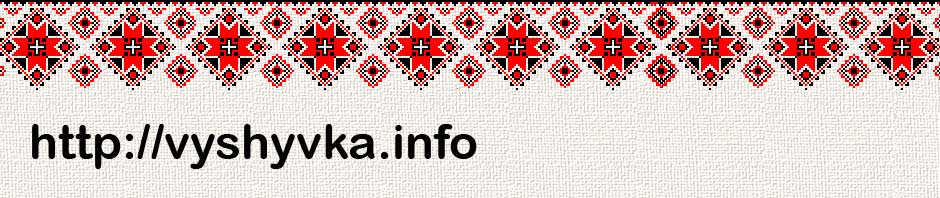 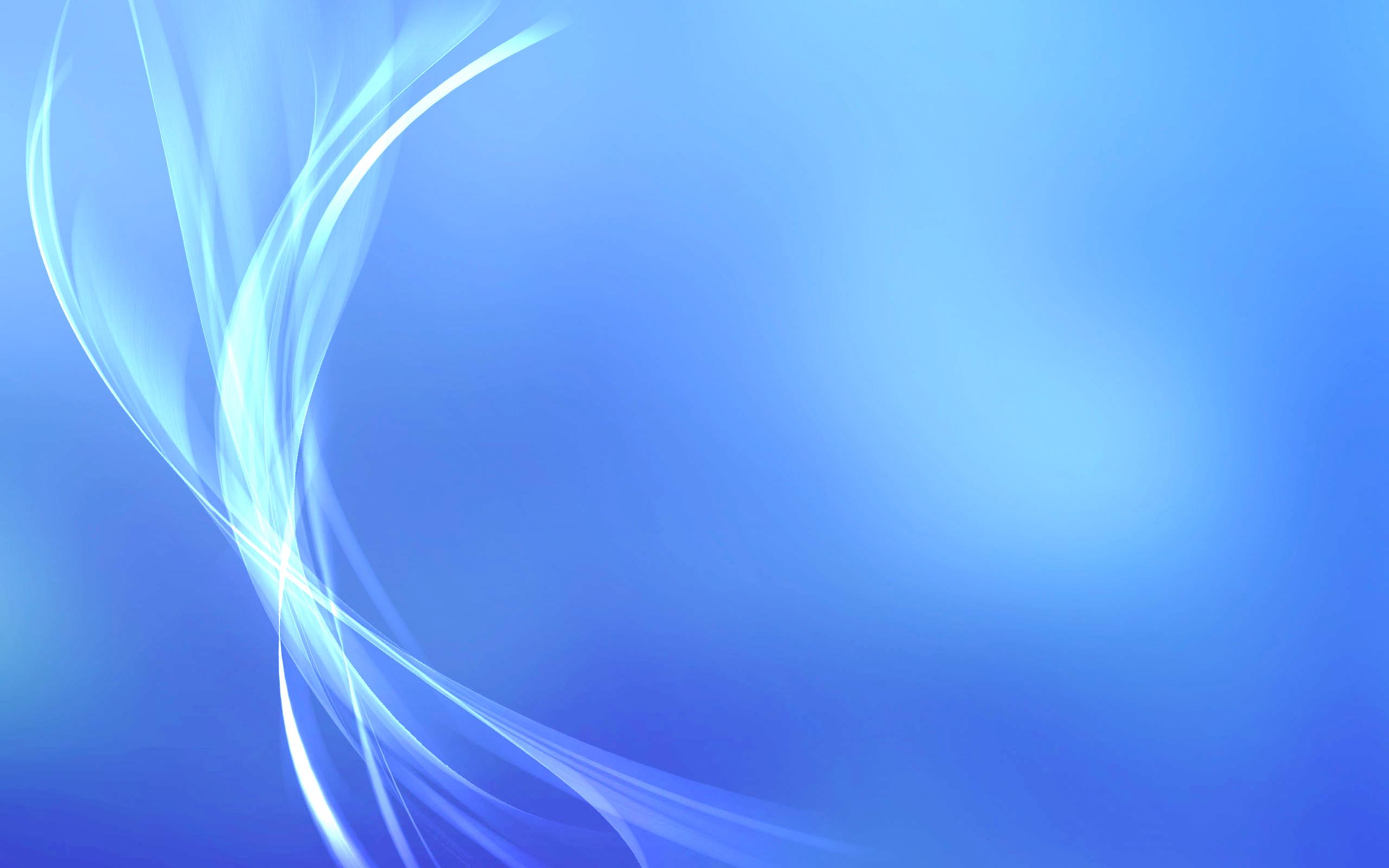 Новації сертифікаційних робіт з англійської, німецької, французької та іспанської мов:
Додано частину «Розуміння мови на слух», яка передбачатиме прослуховування звукових фрагментів і виконання завдань
2. Збільшено кількість завдань -59
3. Збільшено тривалість тесту (150 хвилин)
4. Учасники, які оберуть іноземну мову як предмет ДПА, отримають результат ДПА (за шкалою 1–12) залежно від рівня, на якому вони цю мову вивчали:
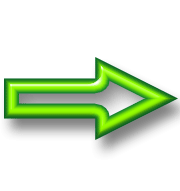 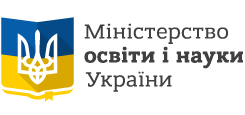 Наказ
від 13.10. 2017 року № 1378 
«Про затвердження деяких нормативно-правових актів з питань прийому на навчання до закладів вищої освіти»
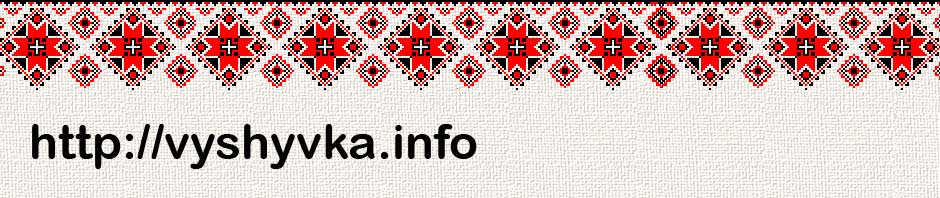 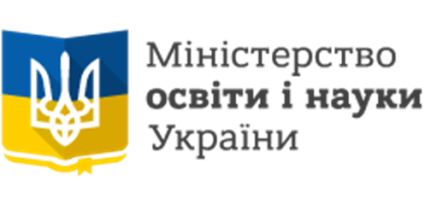 Умови
Прийому на навчання до закладів вищої освіти України в 2018 році
(Наказ Міністерства освіти і науки України від 13.10.2017 року №1378
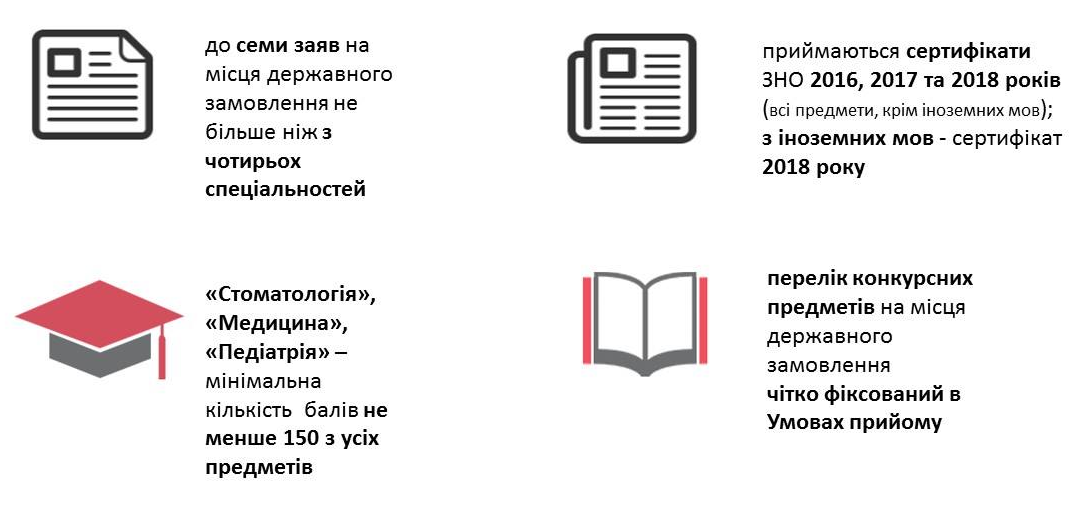 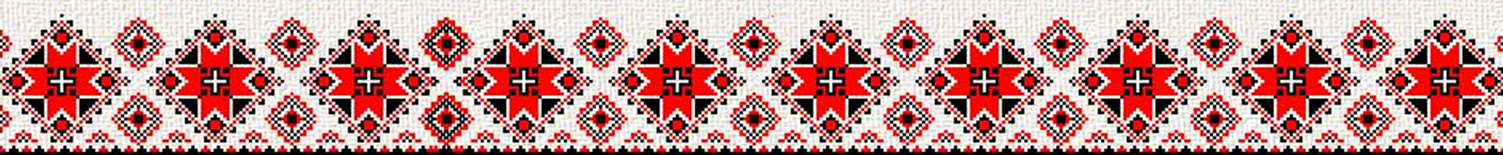 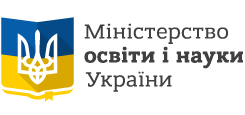 Наказ
від 19.09.2017                       № 1287
«Про затвердження Календарного плану підготовки та проведення в 2018 році зовнішнього незалежного оцінювання результатів навчання, здобутих на основі повної загальної середньої освіти»
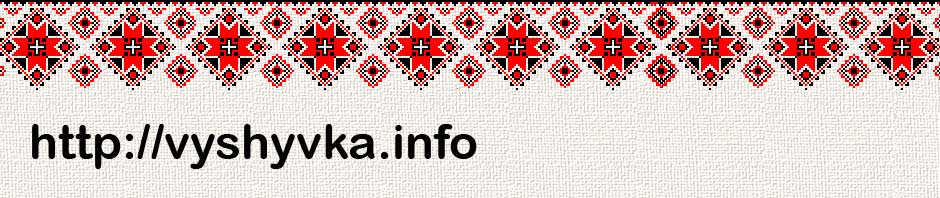 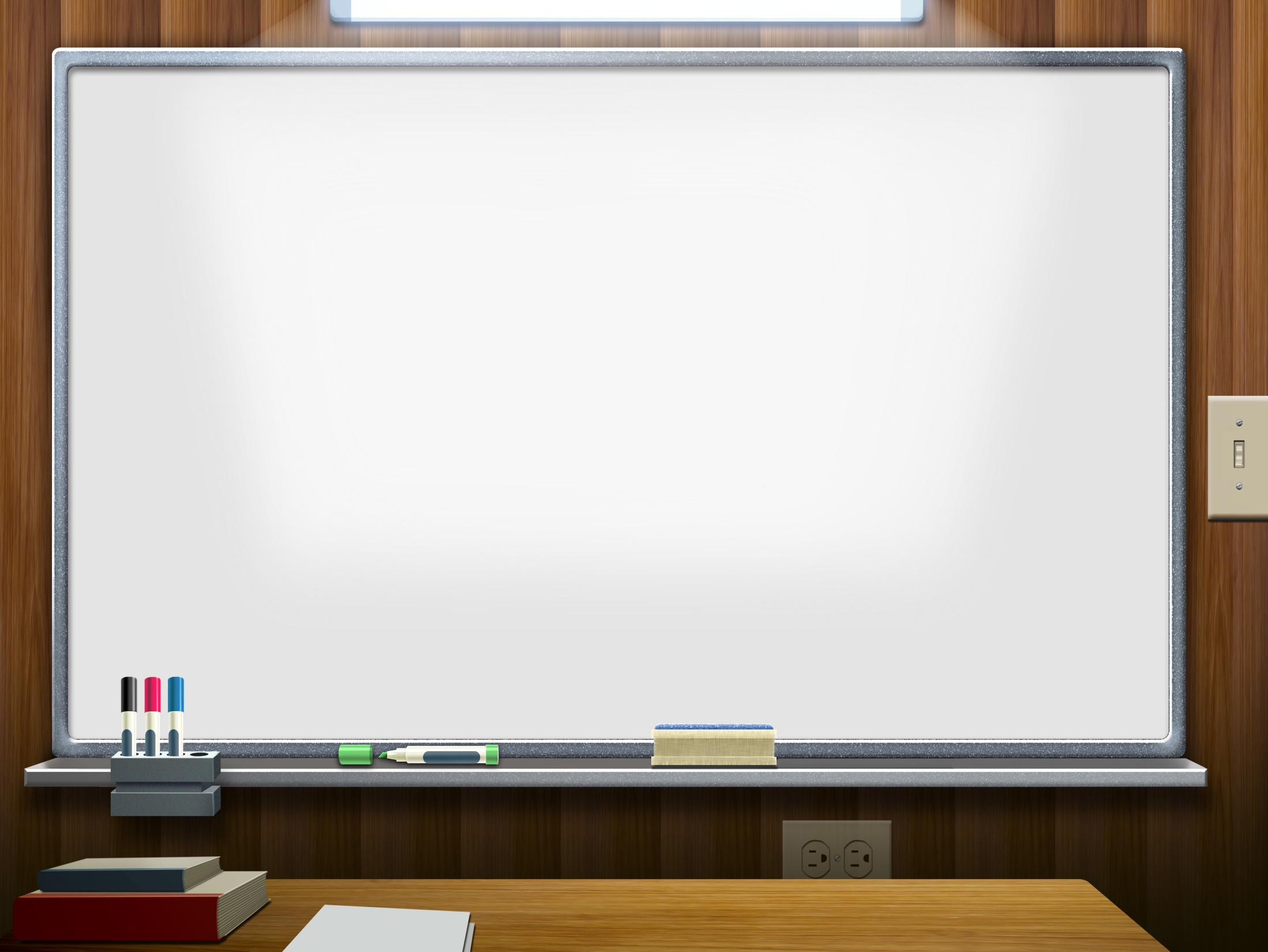 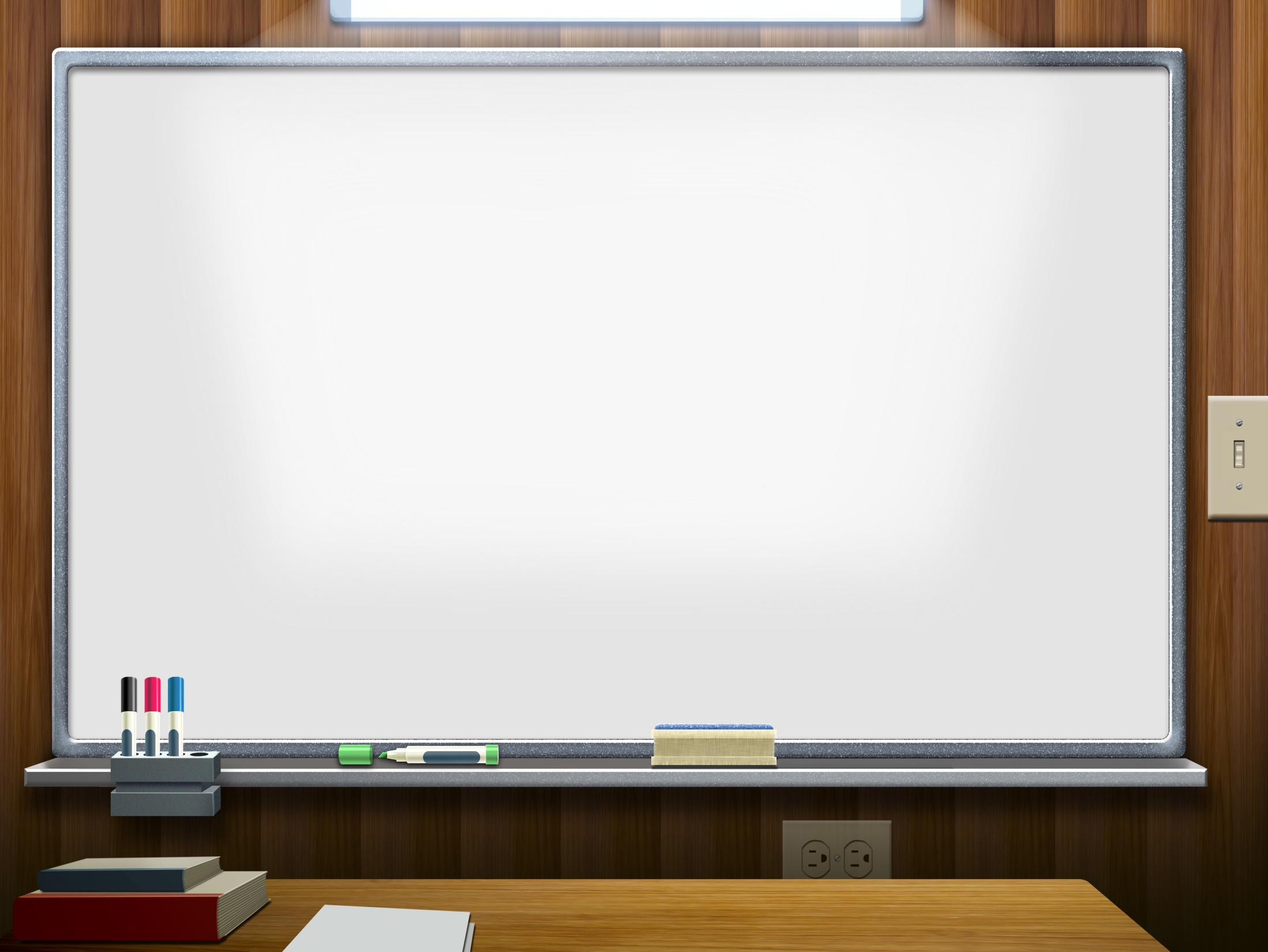 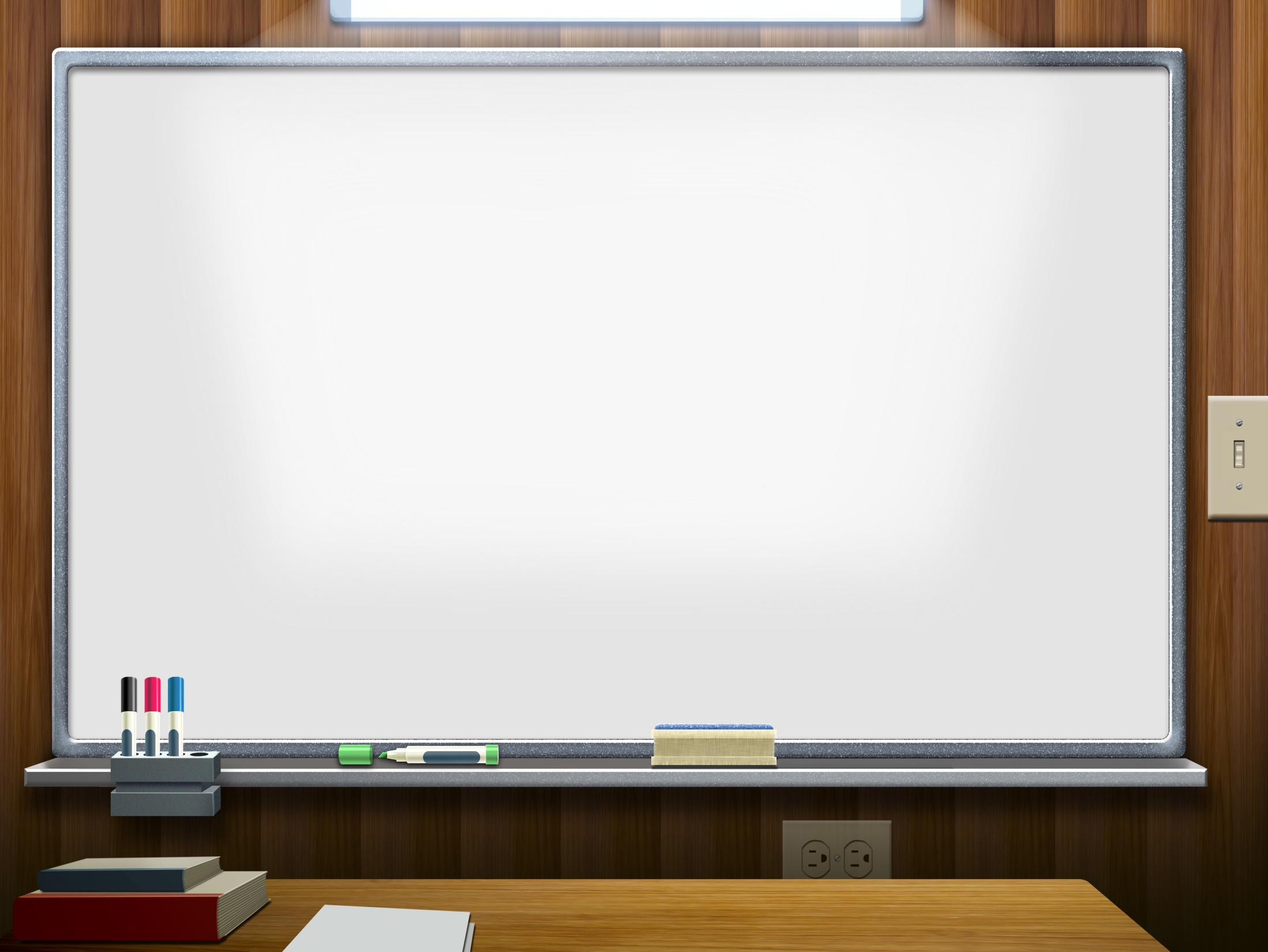 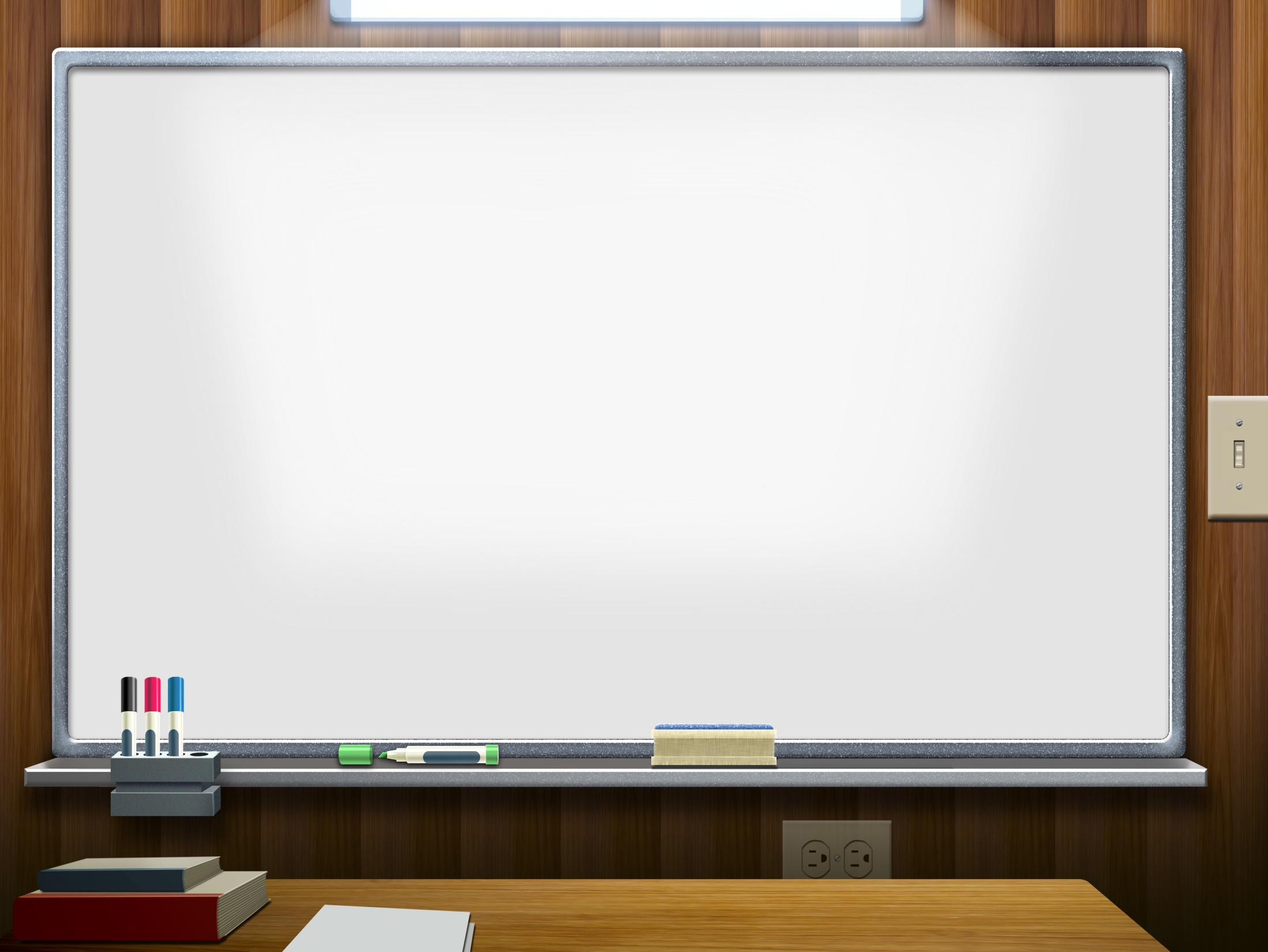 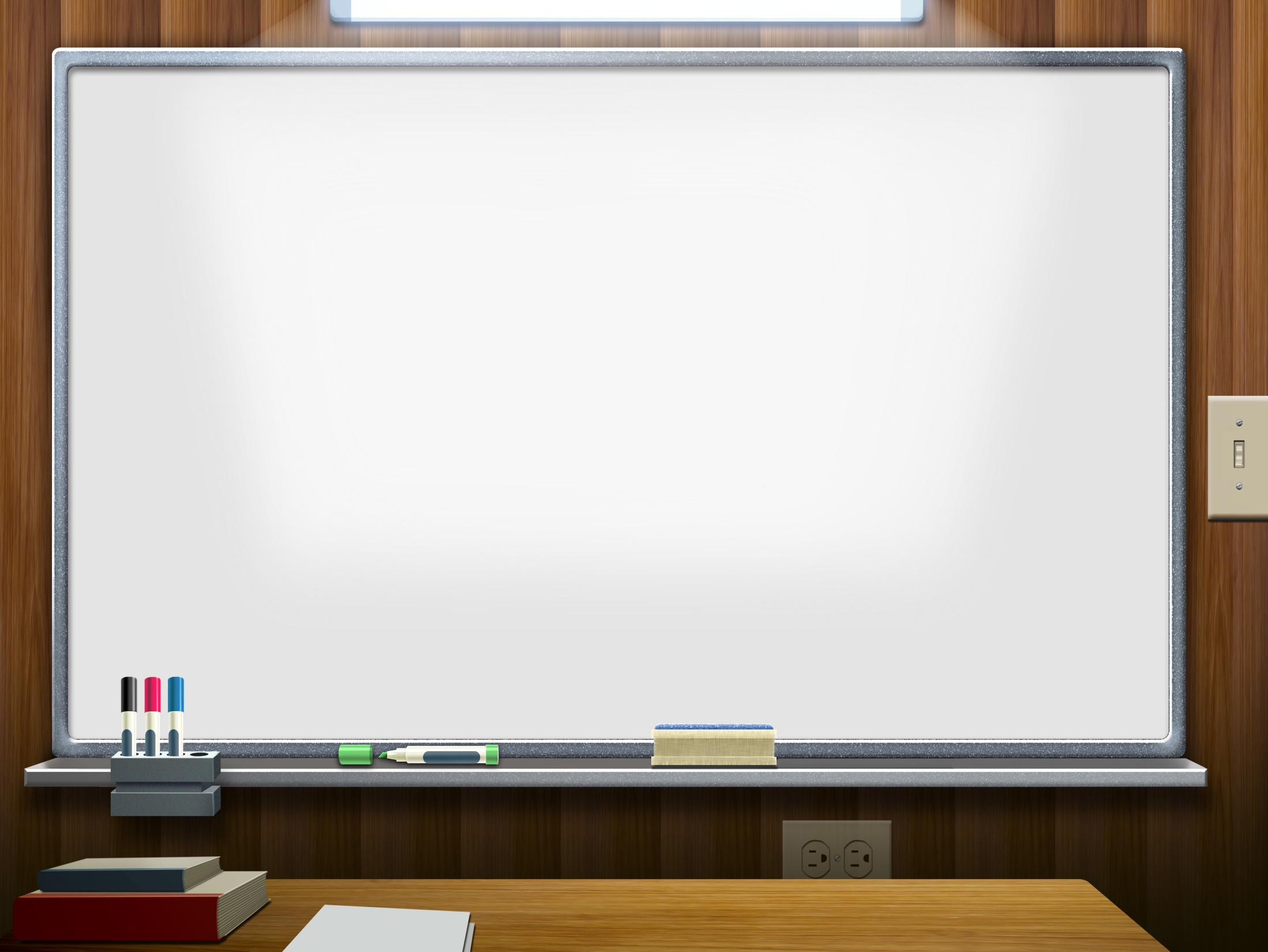 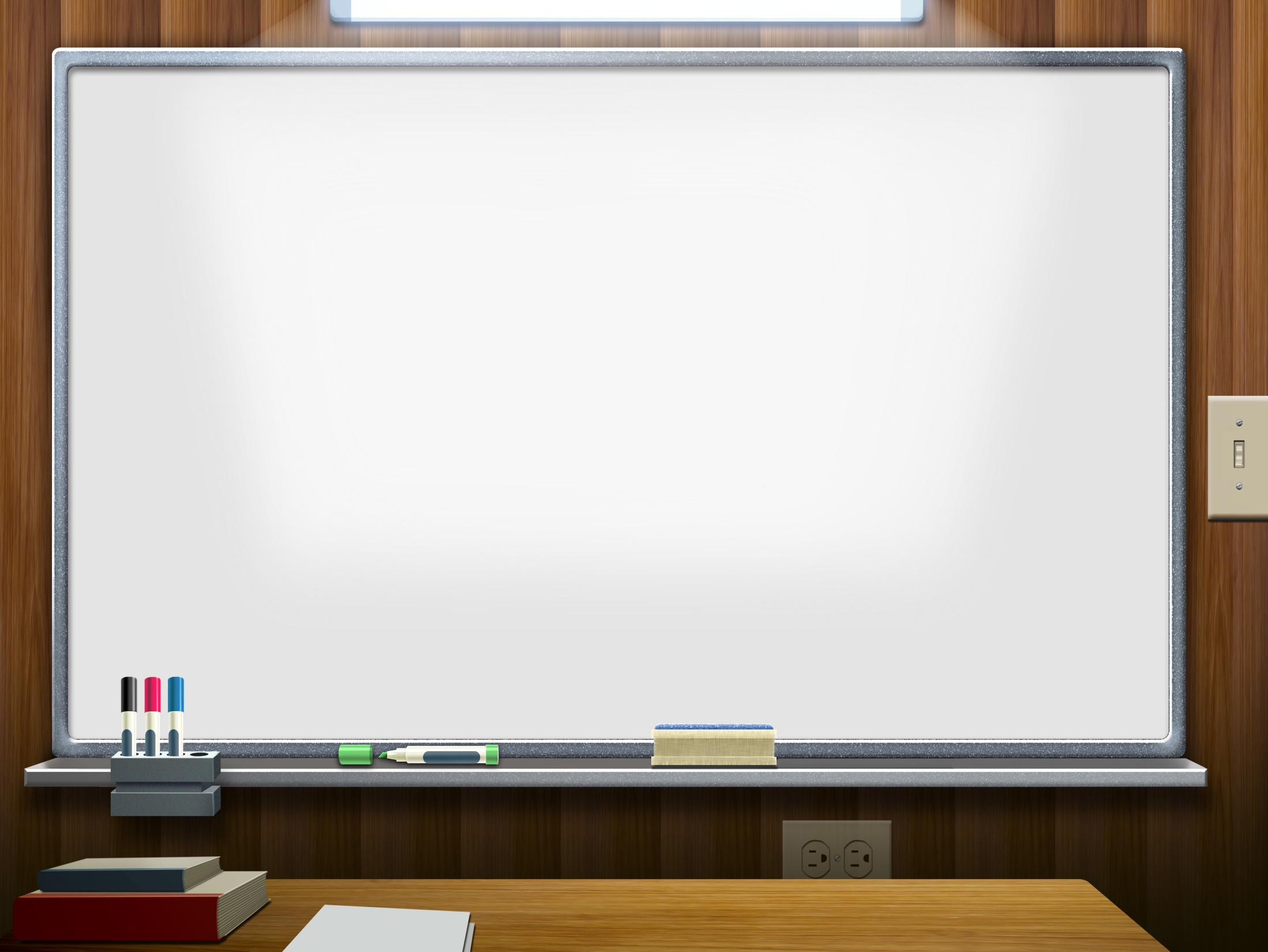 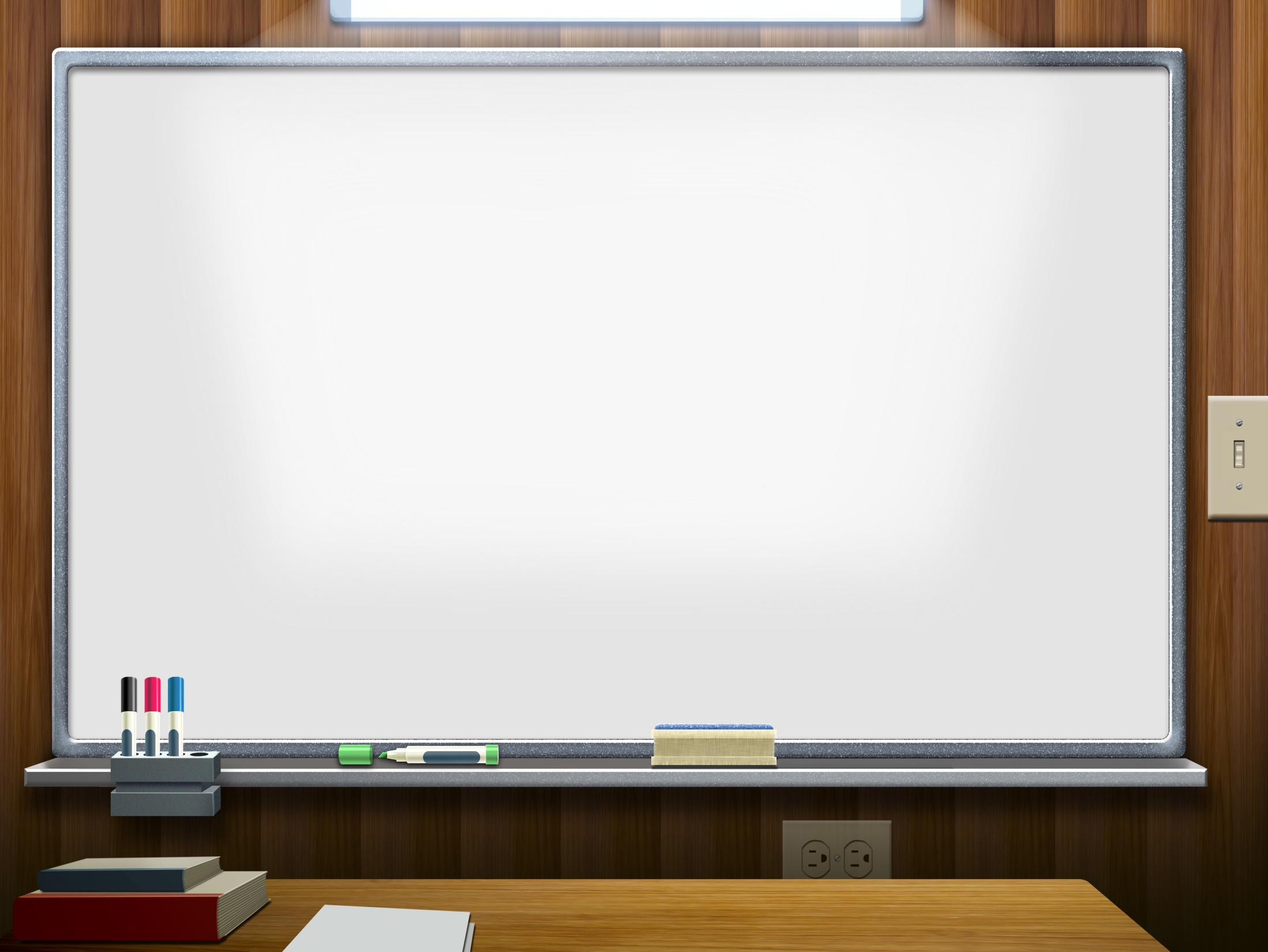 Календар проведення основної сесії ЗНО-2018
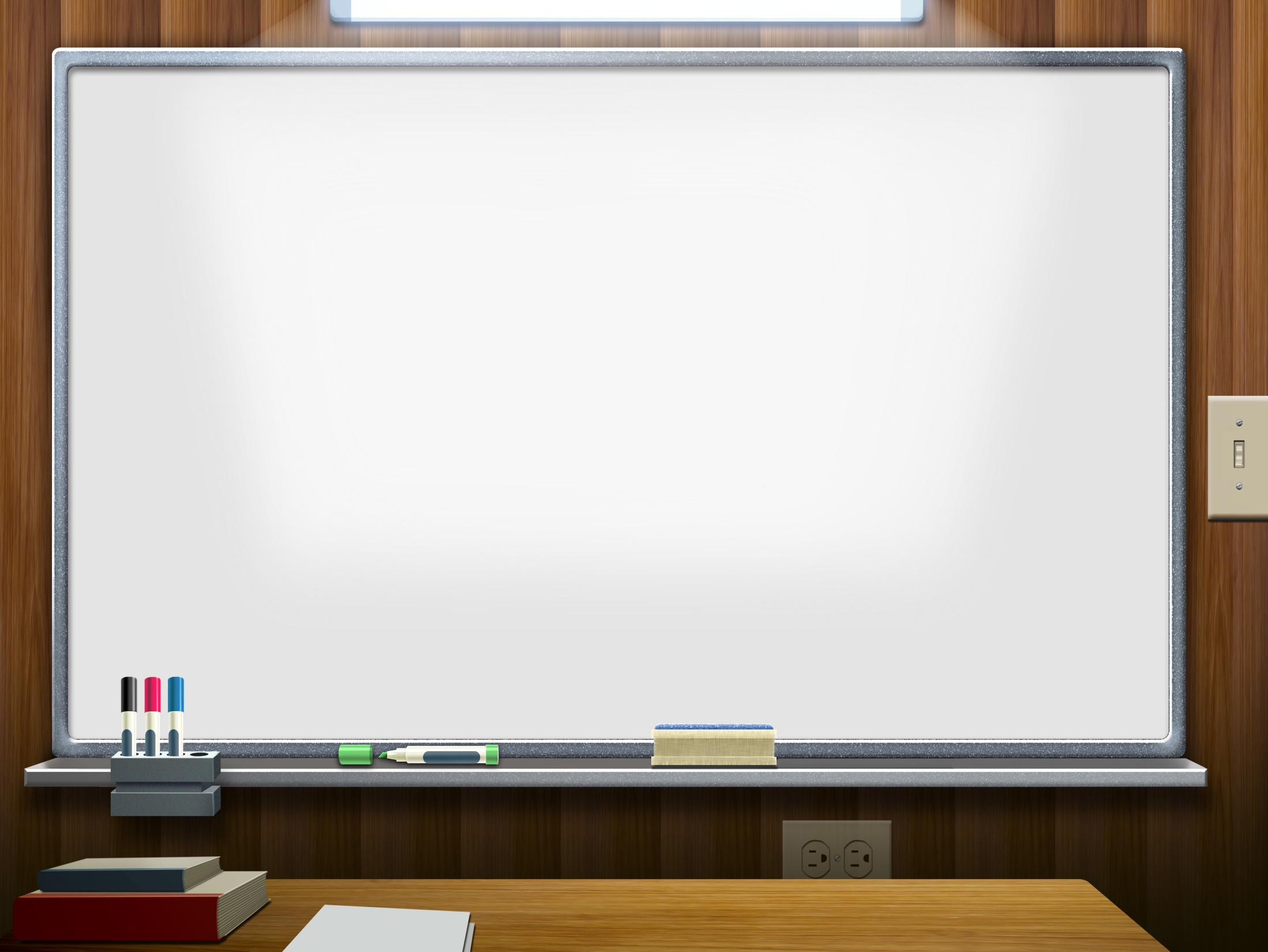 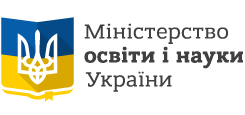 Наказ
від 29.08.2016                      № 1027/900
«Деякі питання участі в зовнішньому незалежному оцінюванні та вступних іспитах осіб, які мають певні захворювання та/або патологічні стани, інвалідність»
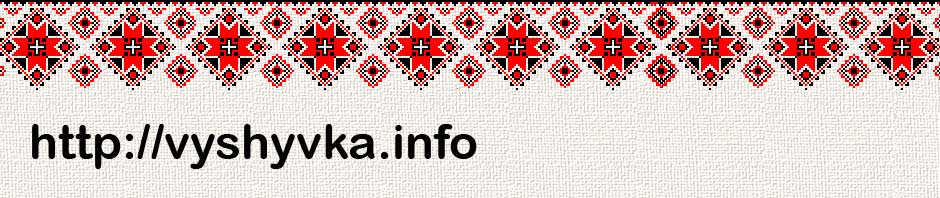 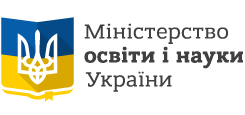 Наказ
від 13.12.2017                      № 1625
«Про проведення в 2018 році апробації технології проведення зовнішнього незалежного оцінювання для осіб з порушеннями зору, які використовують у процесі навчання шрифт Брайля»
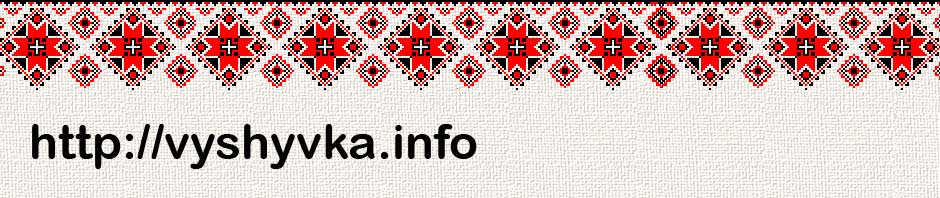 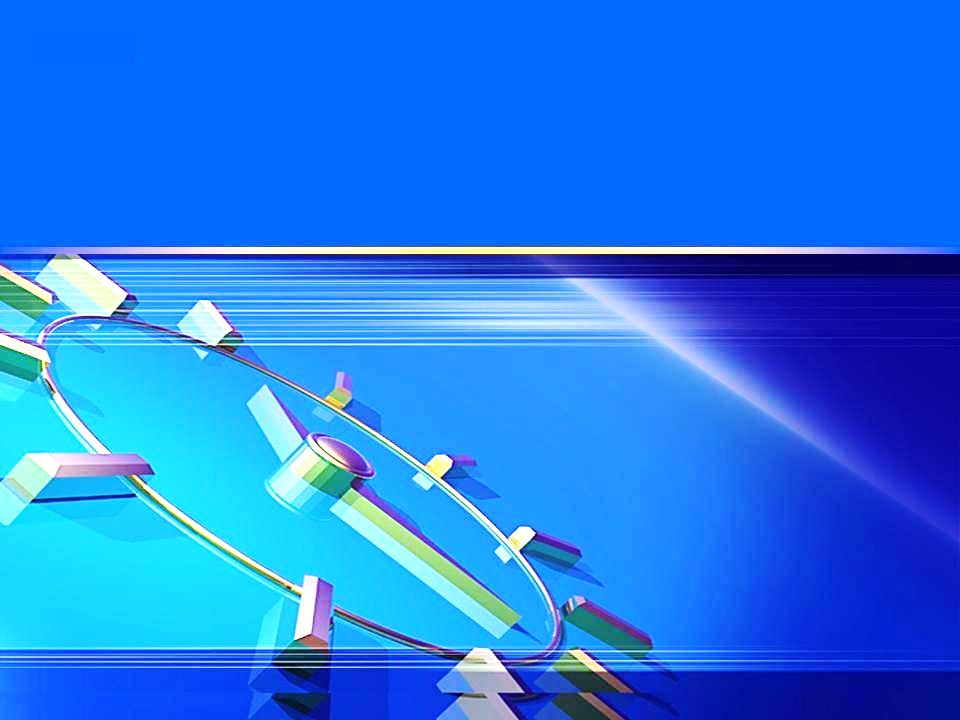 Пробне ЗНО як важлива складова підготовки до зовнішнього  незалежного оцінювання
••••••••••••••••••••••••••••••••••
Наказ Українського центру оцінювання якості освіти від 13.10.2017 № 150 
«Про проведення пробного зовнішнього незалежного оцінювання у 2018 році»
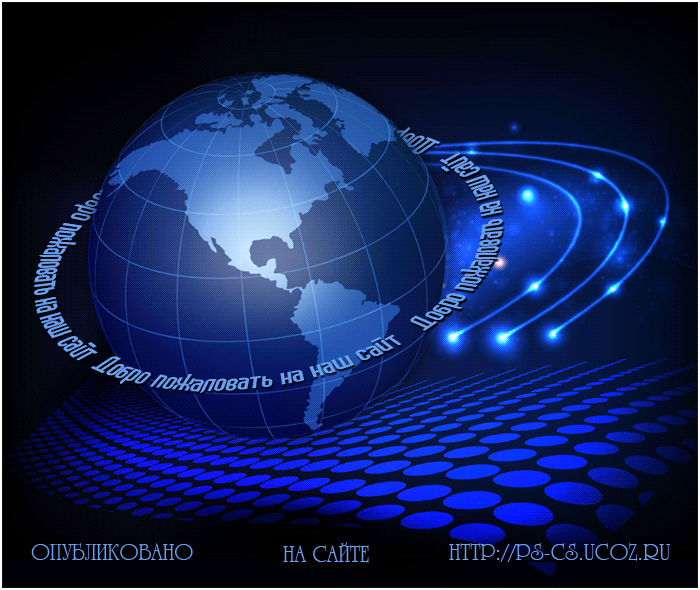 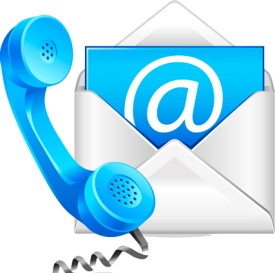 НАШІ КОНТАКТИ 
з питань щодо проведення ЗНО-2018
ОРЦОЯОм. Одеса, вул. Ак. Корольова, 26
Сайт: www.test-center.od.ua
E-mail: rc.odesa@od.tesportal.gov.ua
Телефони: (048) 784-69-95           (048) 784-89-36